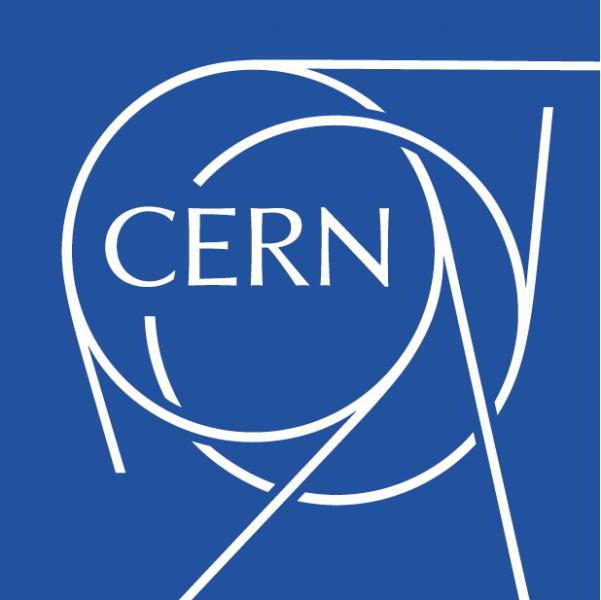 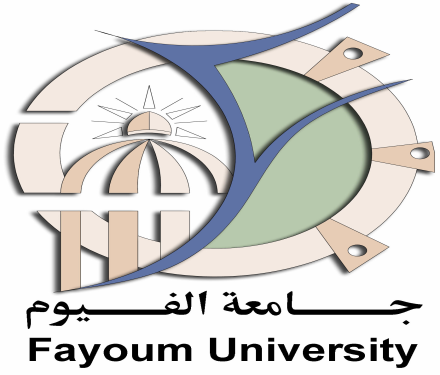 Final work
Presented by
Mahmoud Attia Mahmoud
Research Assistant at AEA
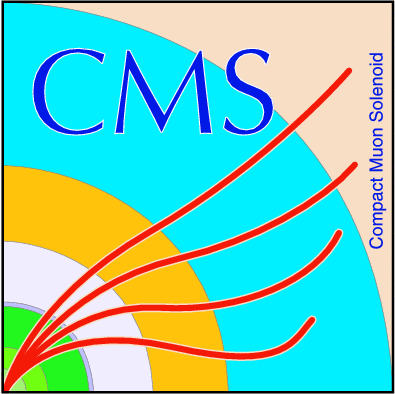 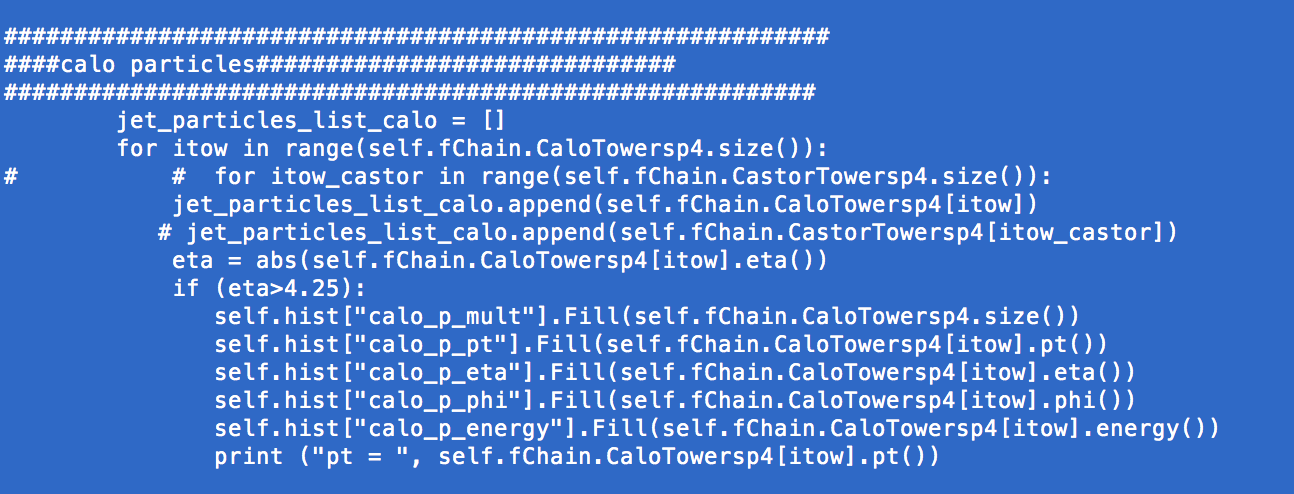 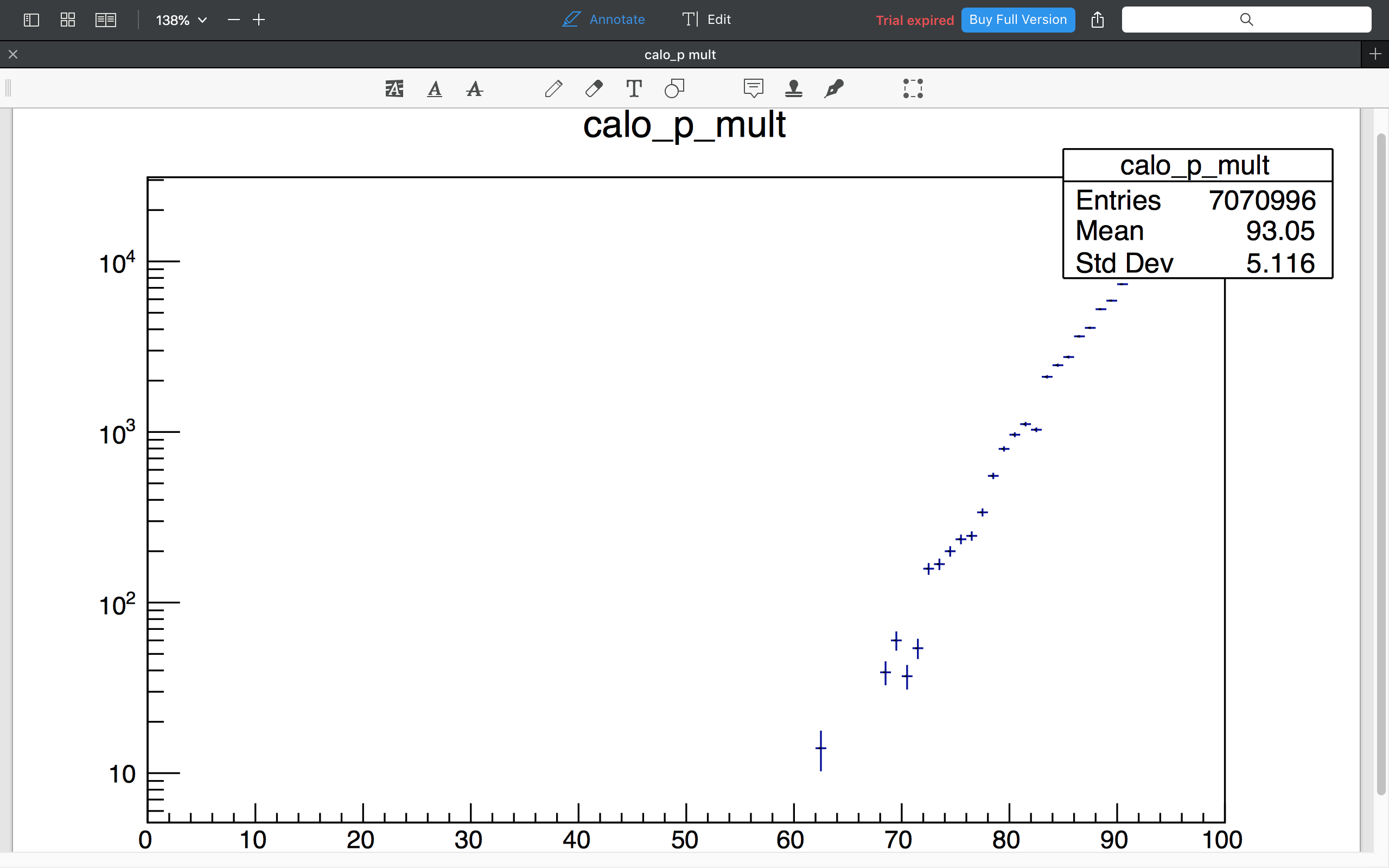 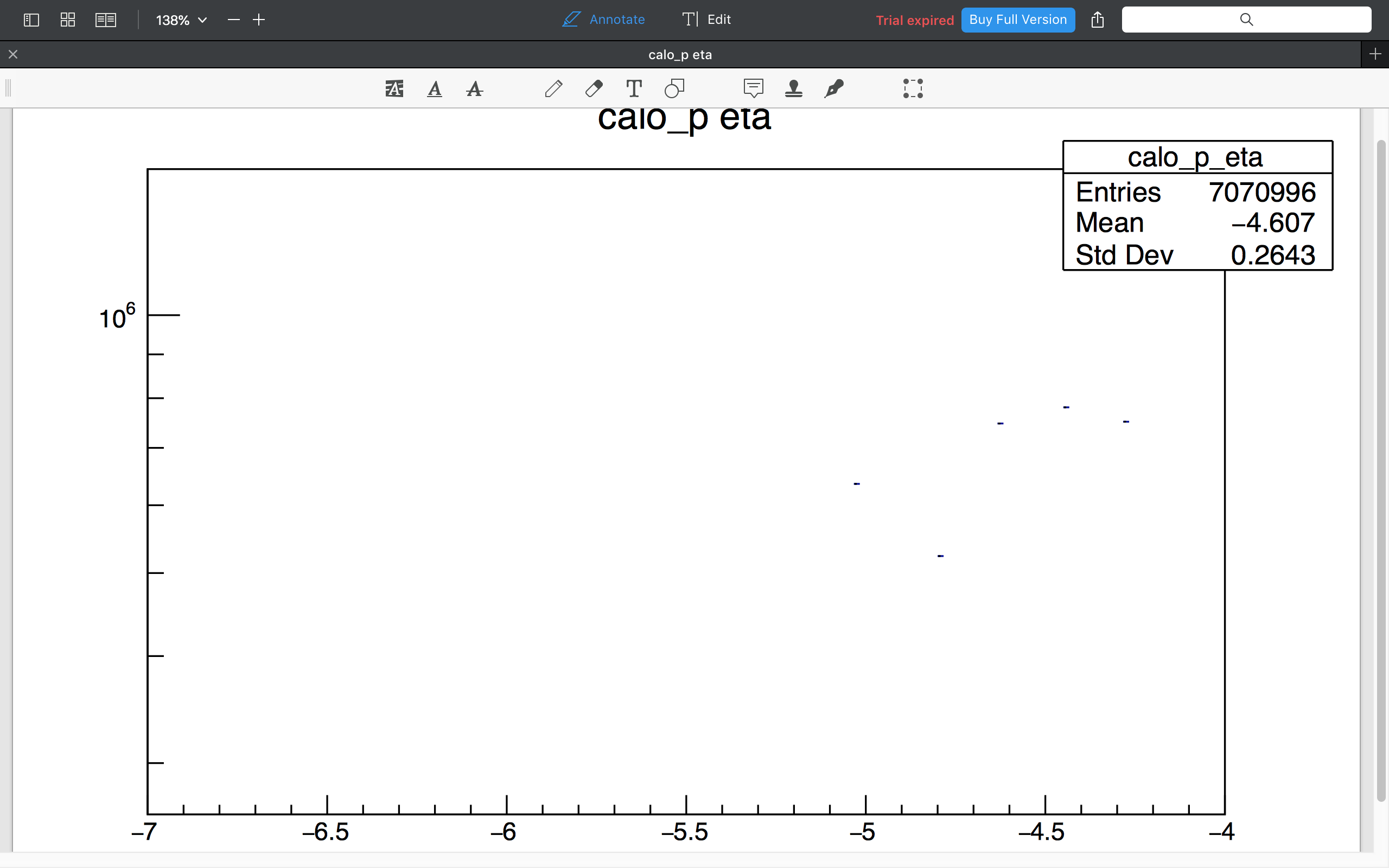 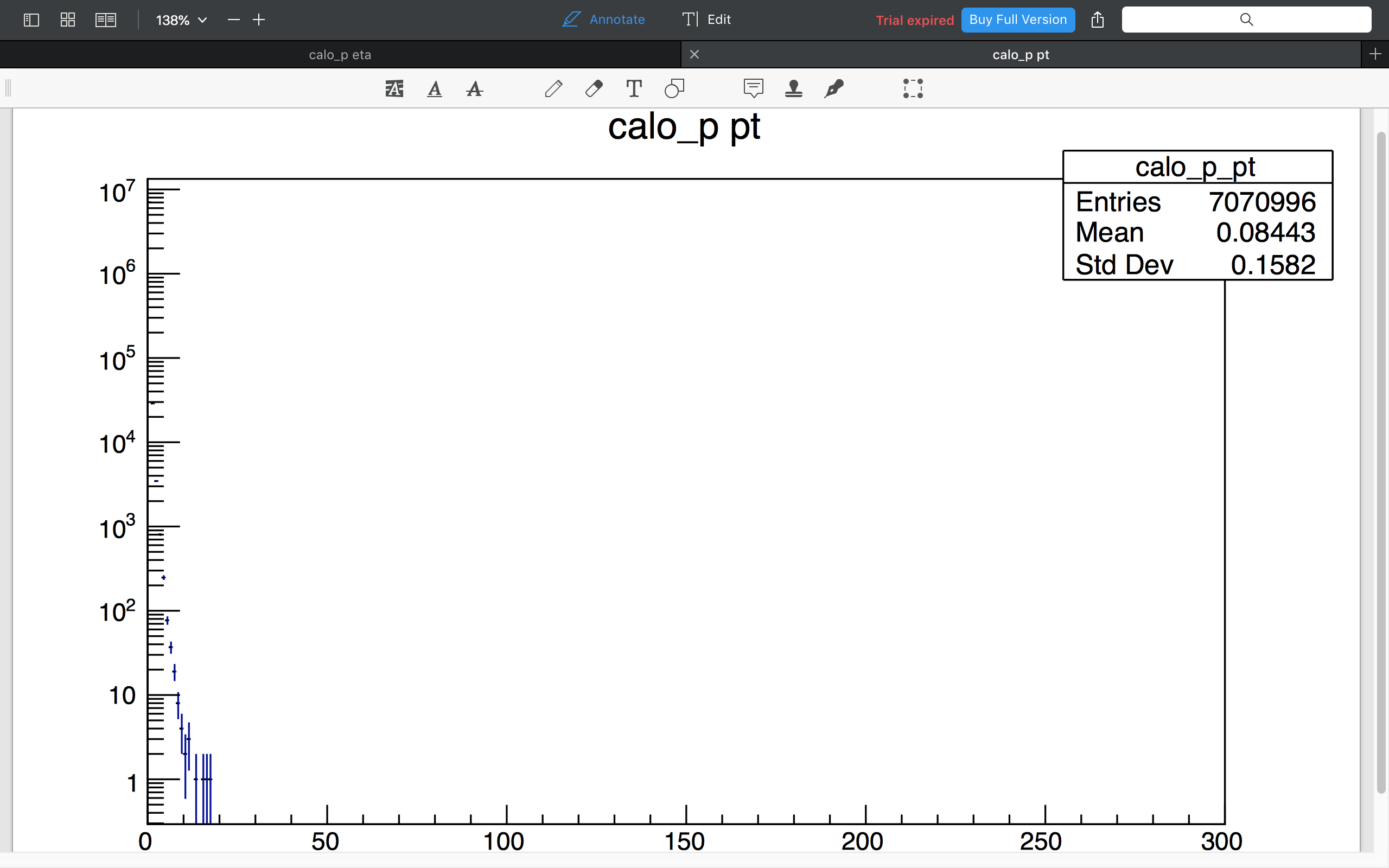 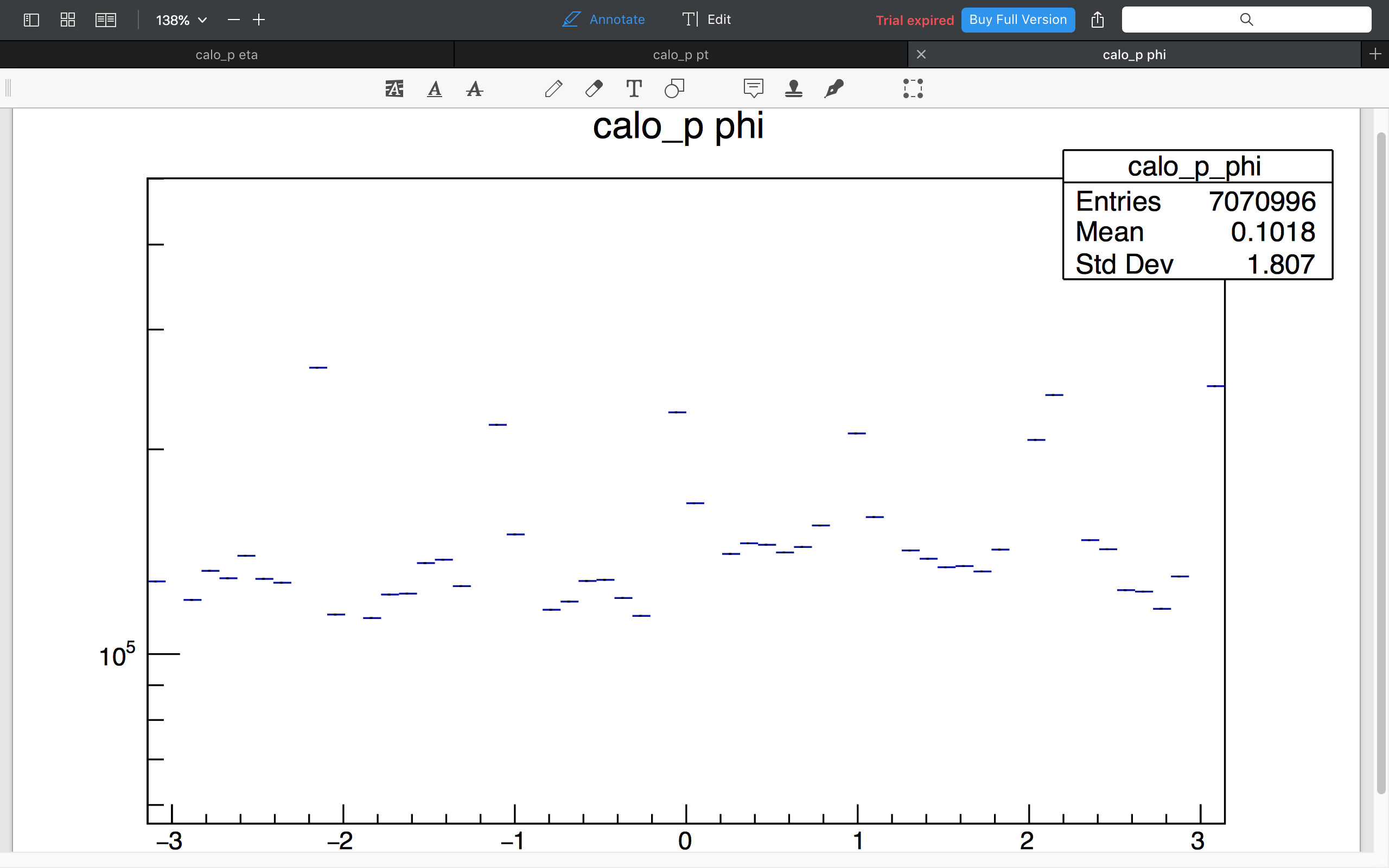 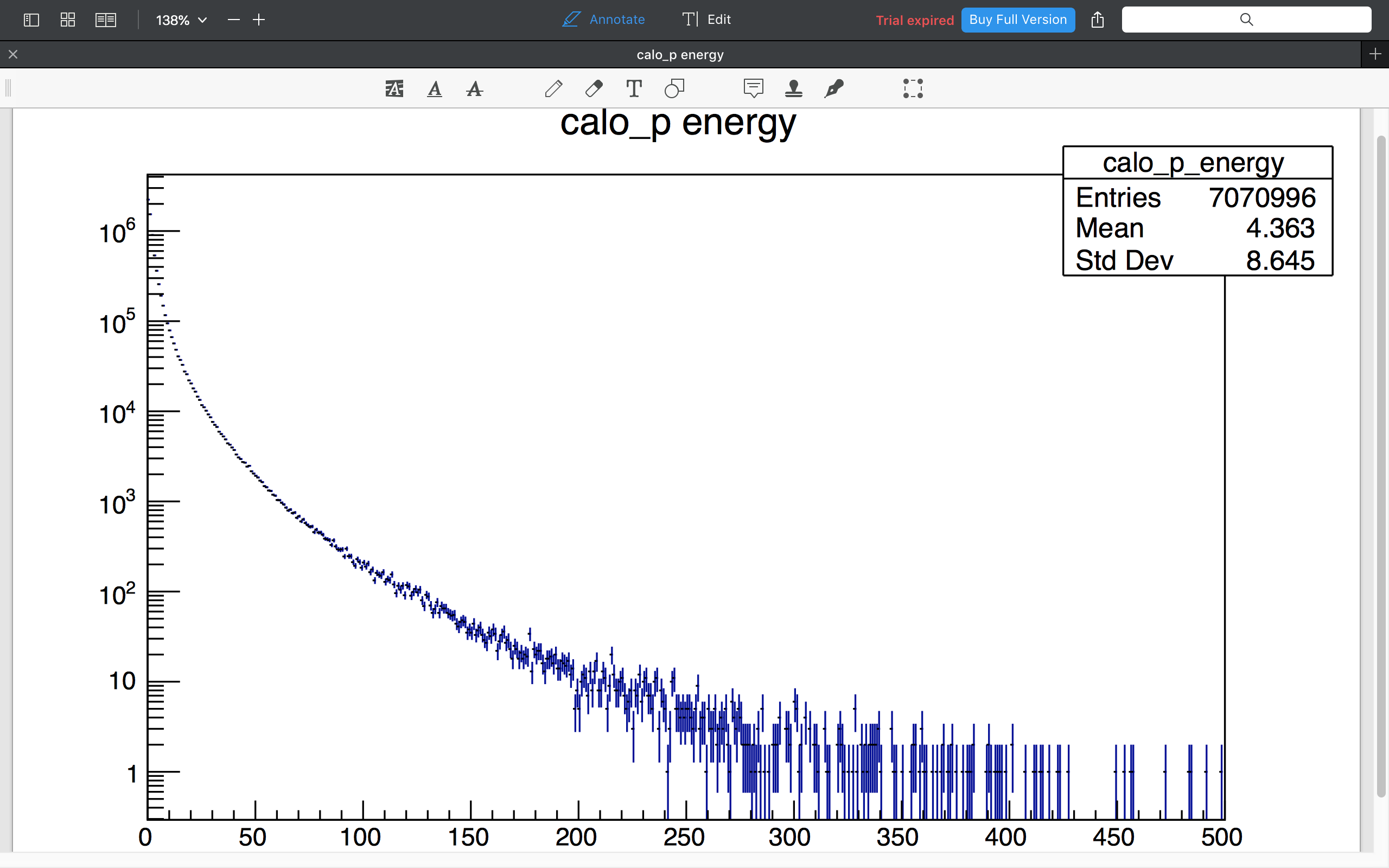 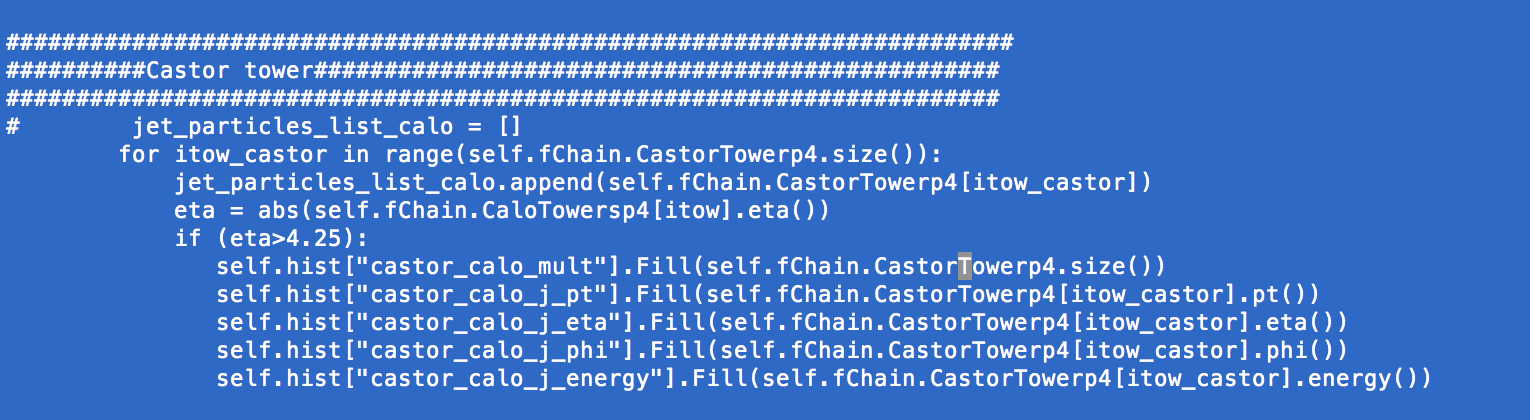 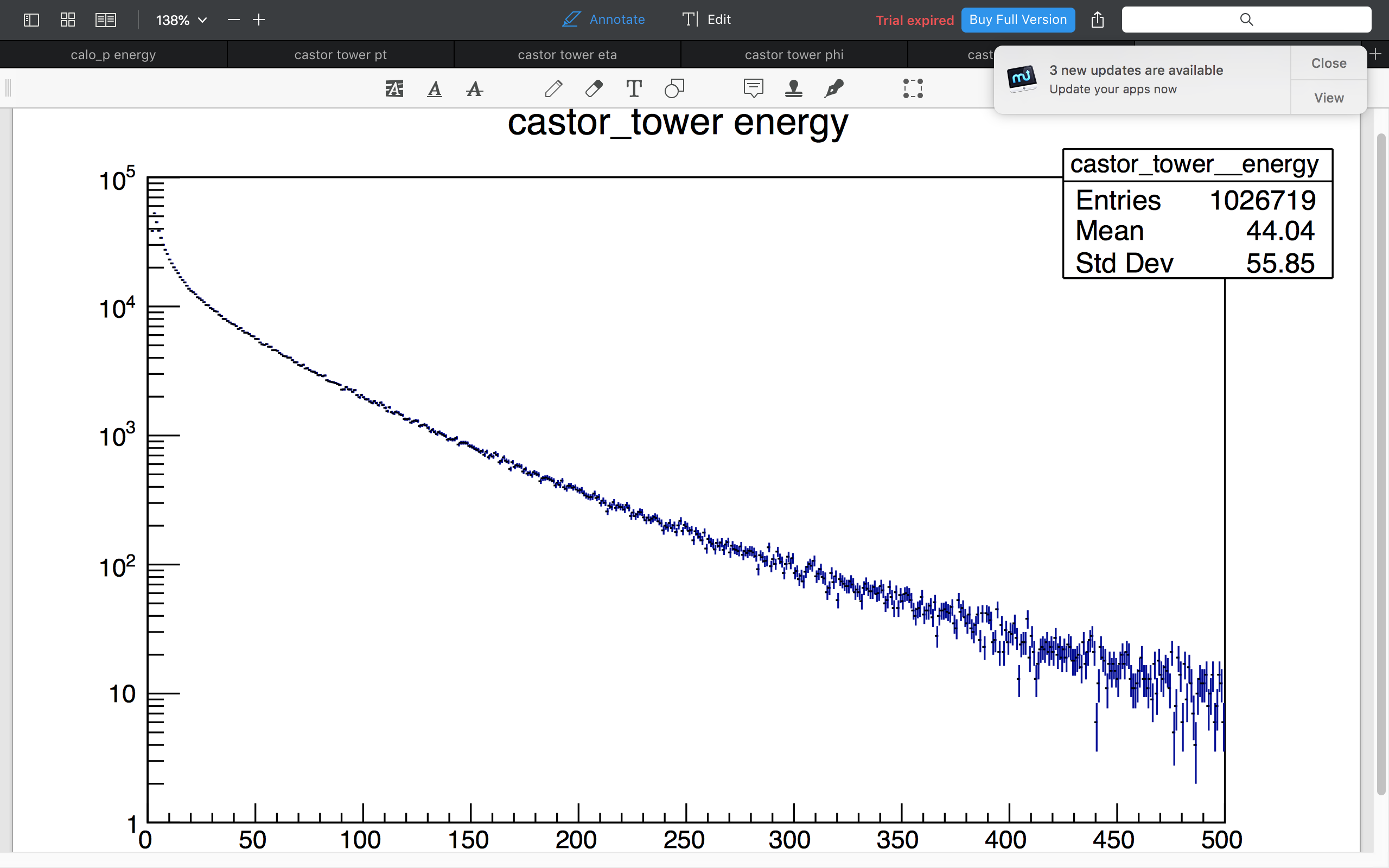 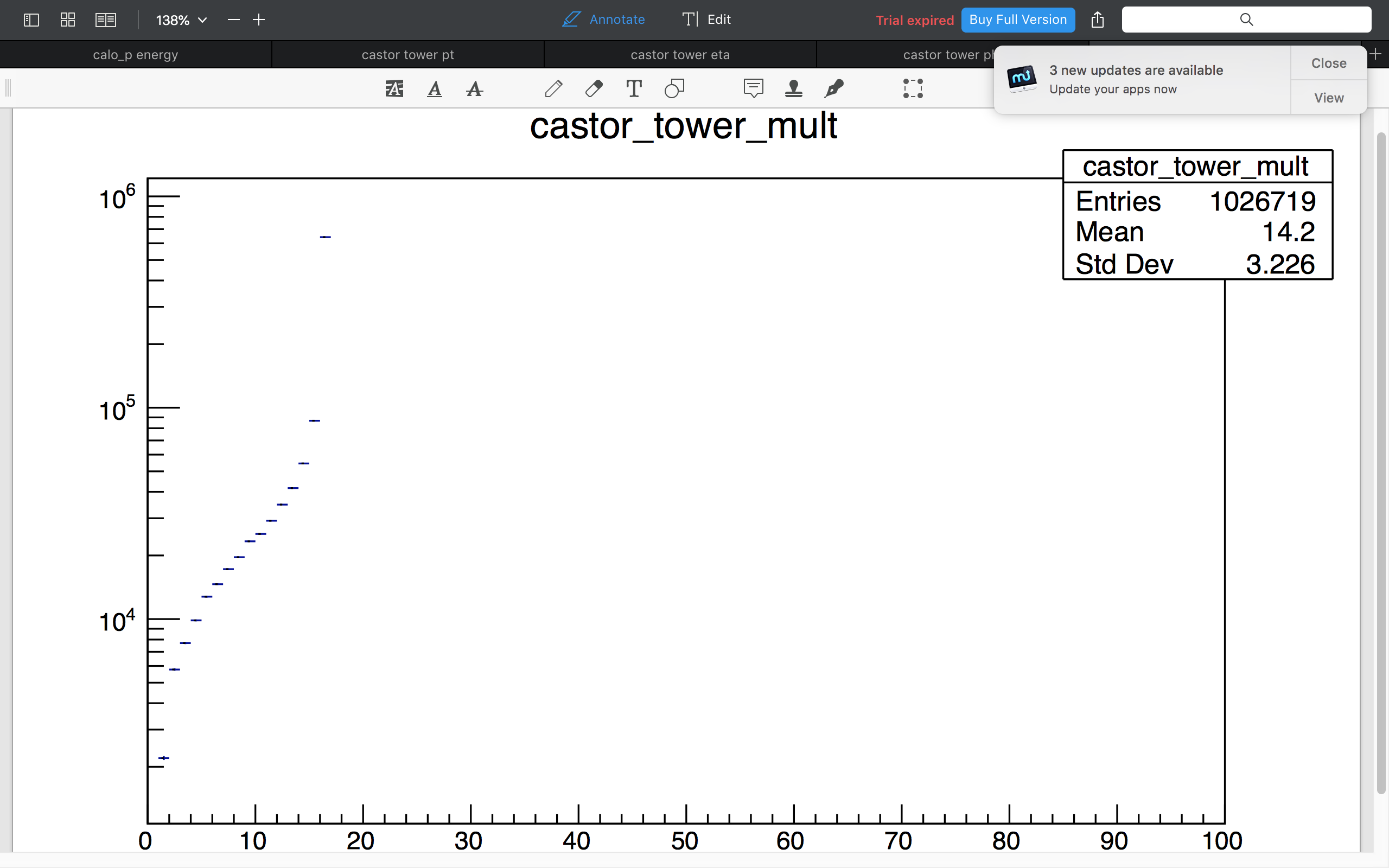 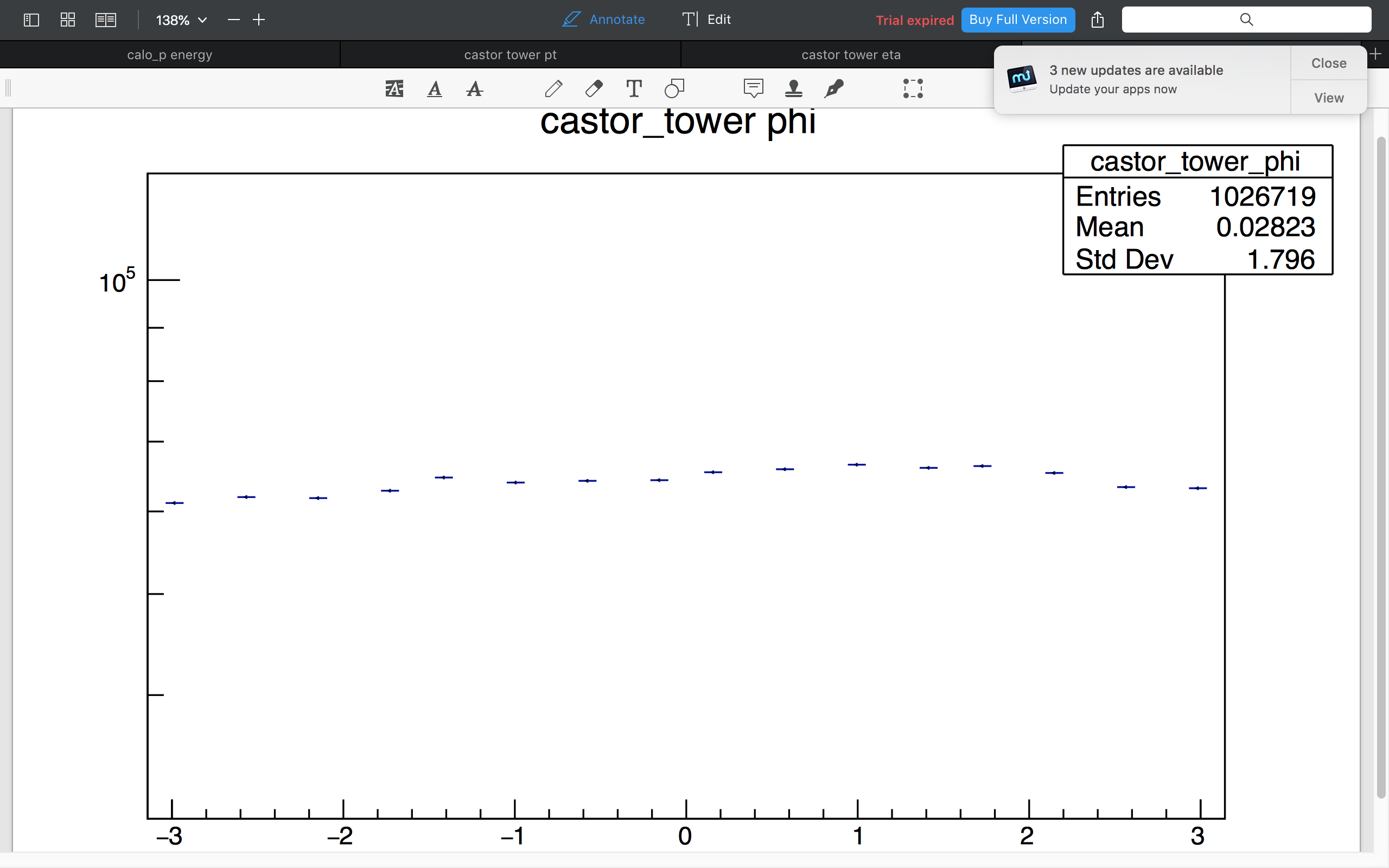 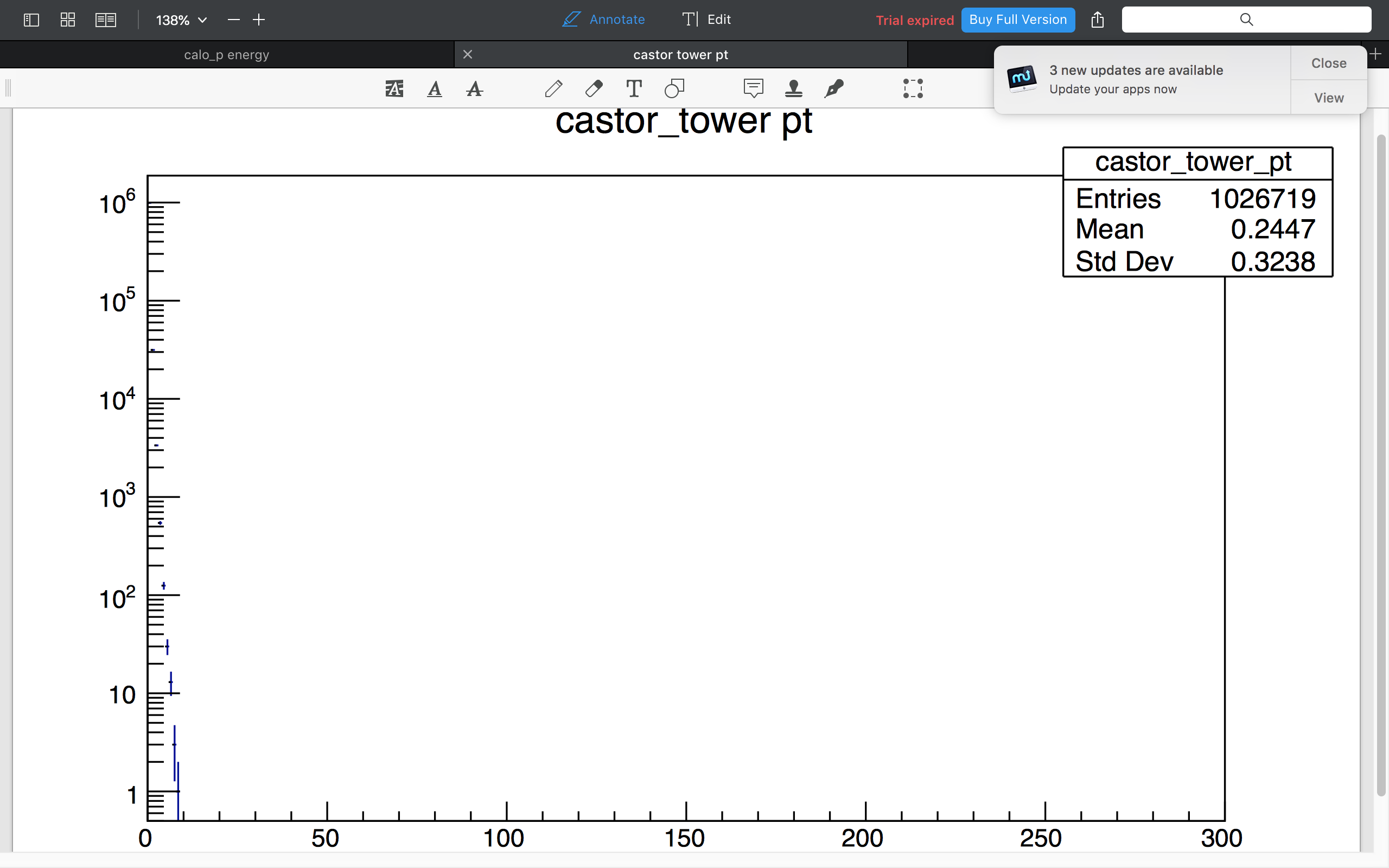 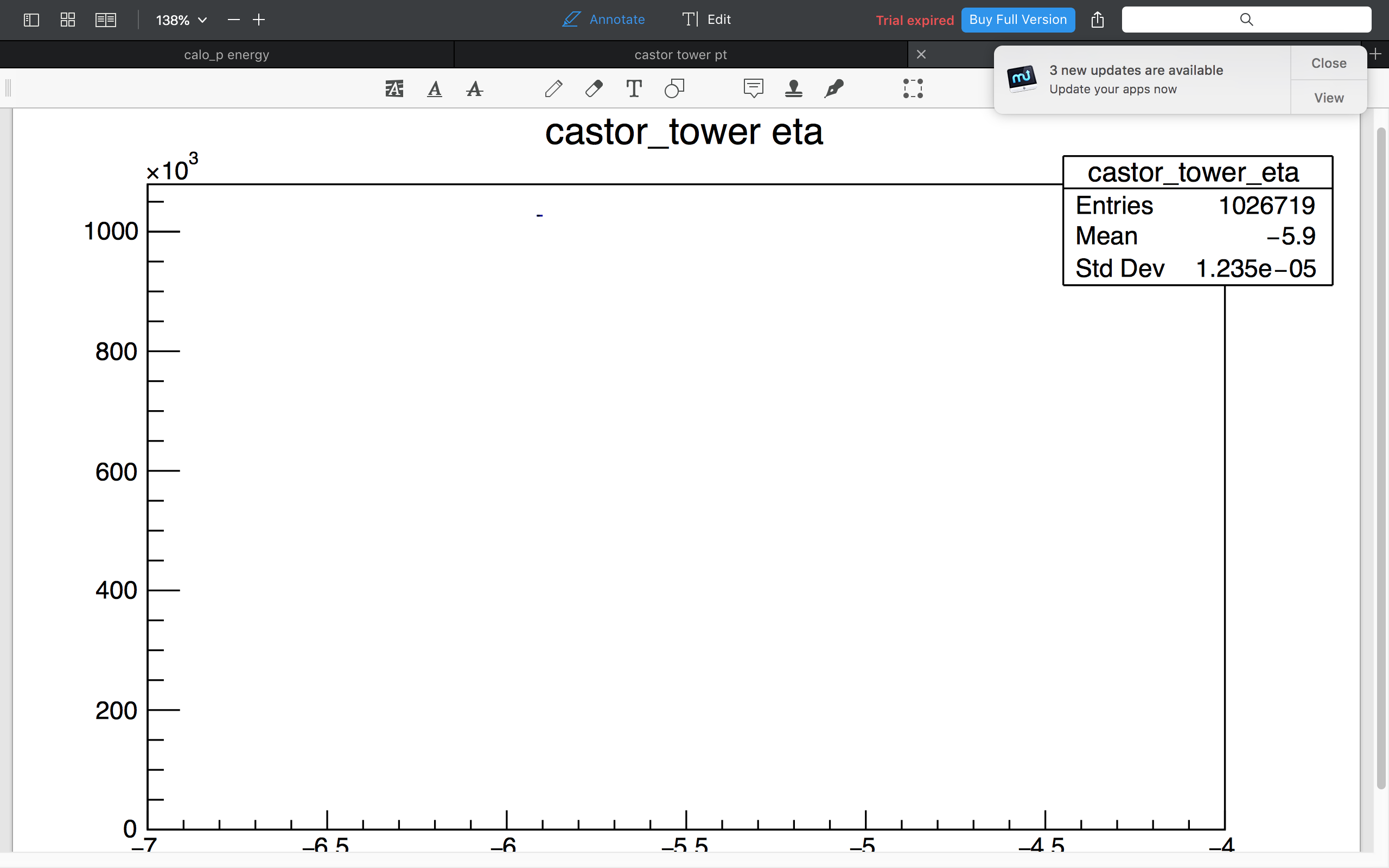 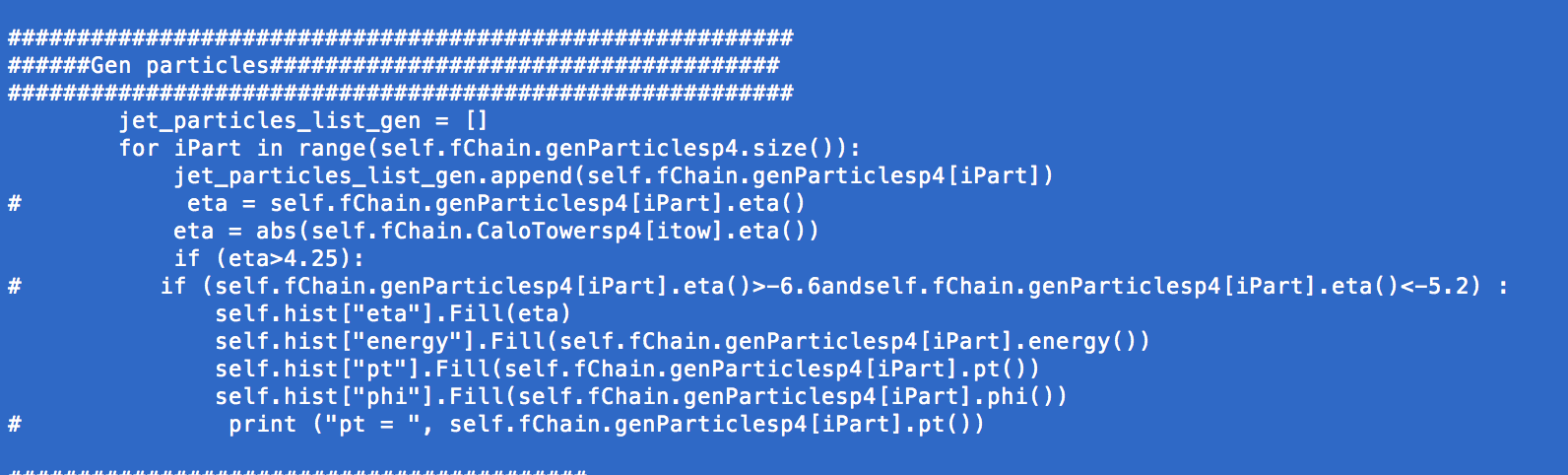 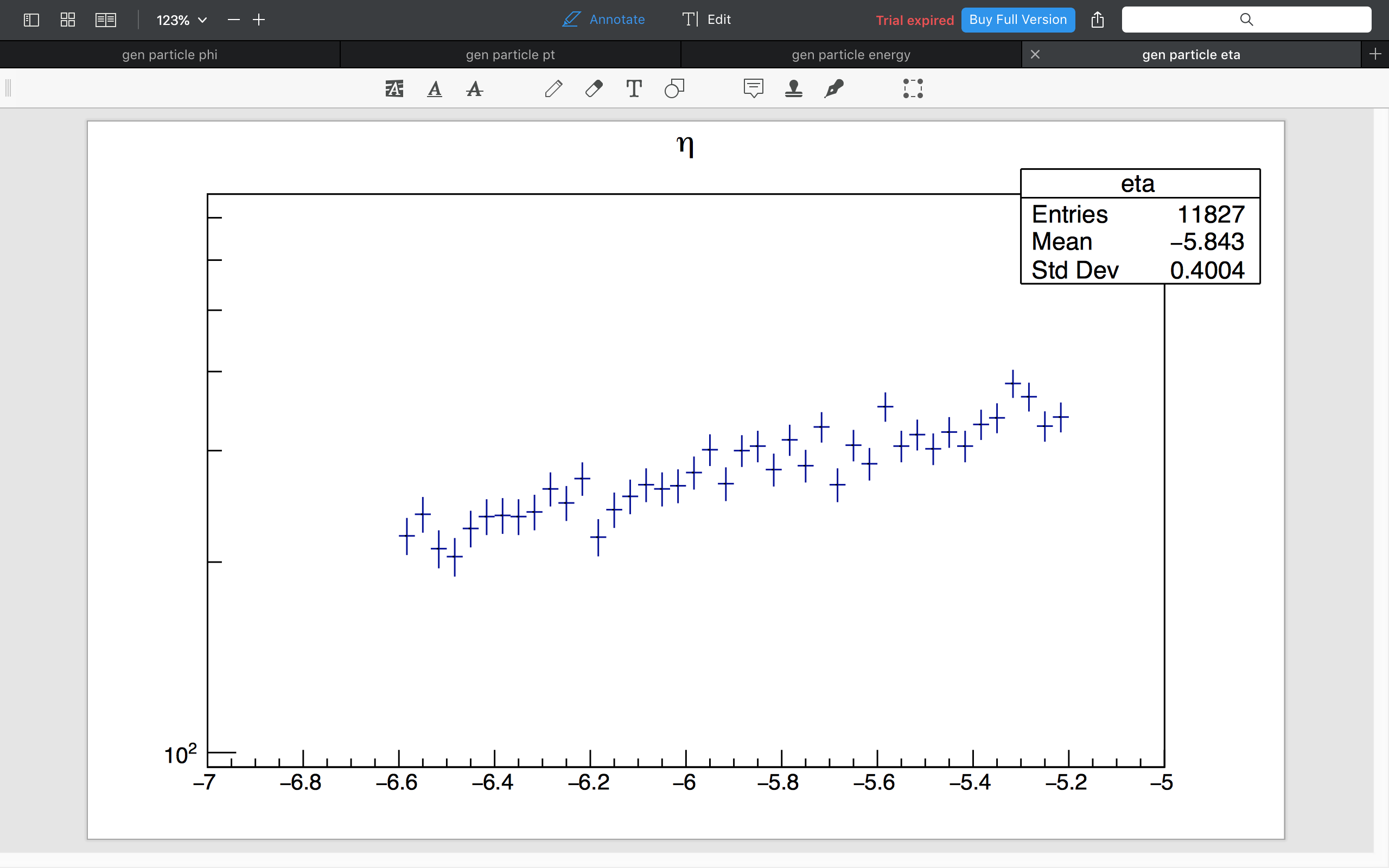 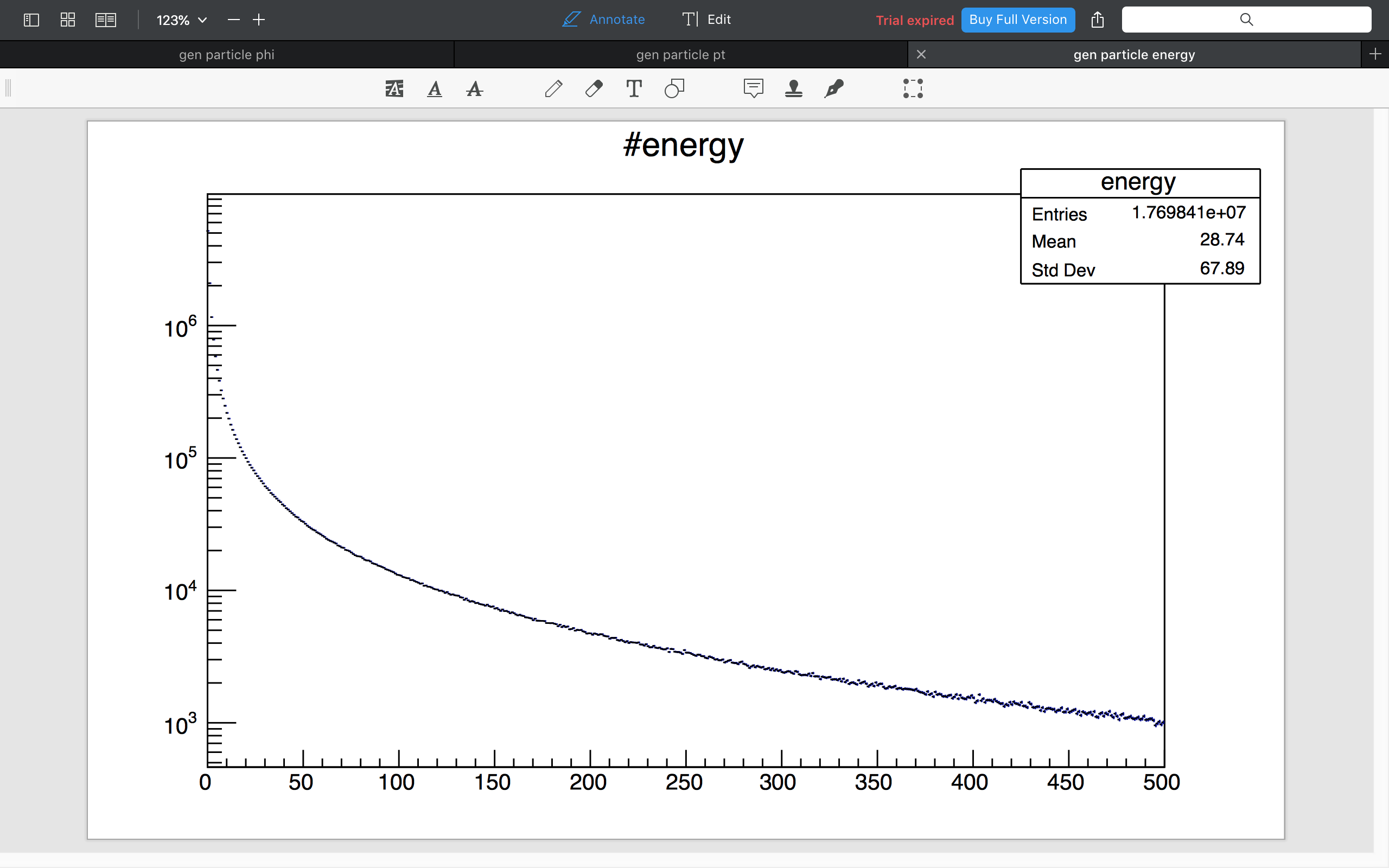 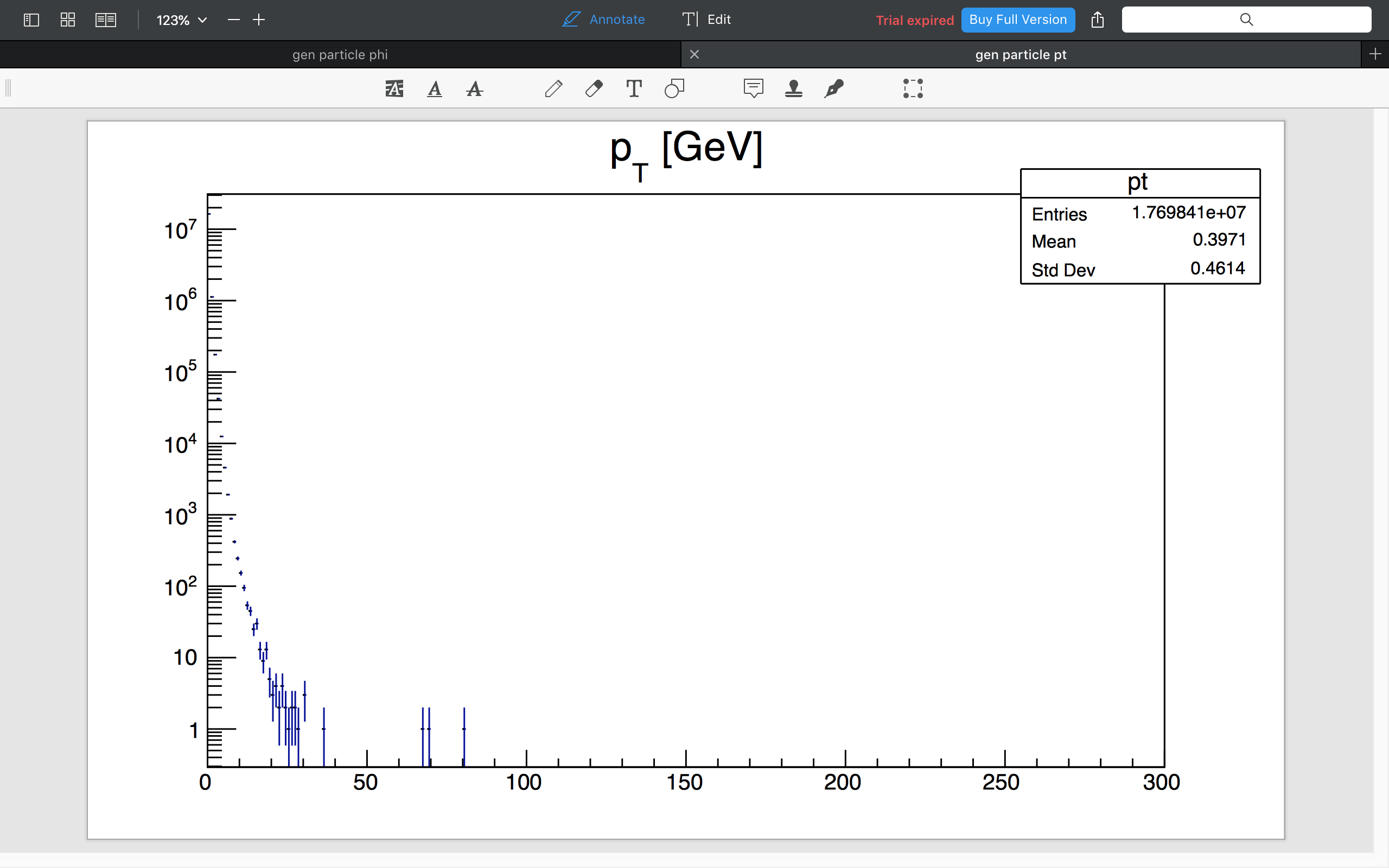 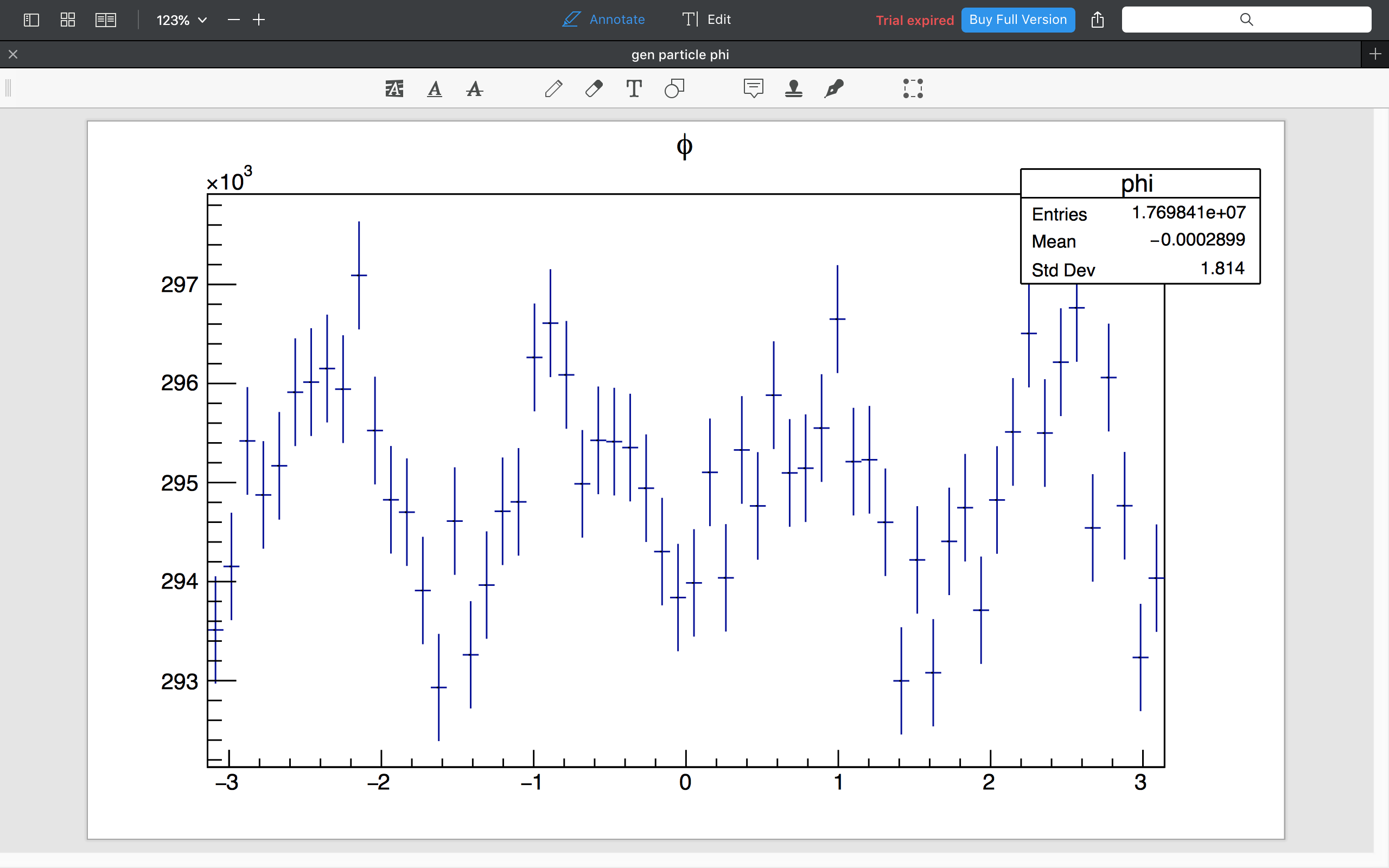 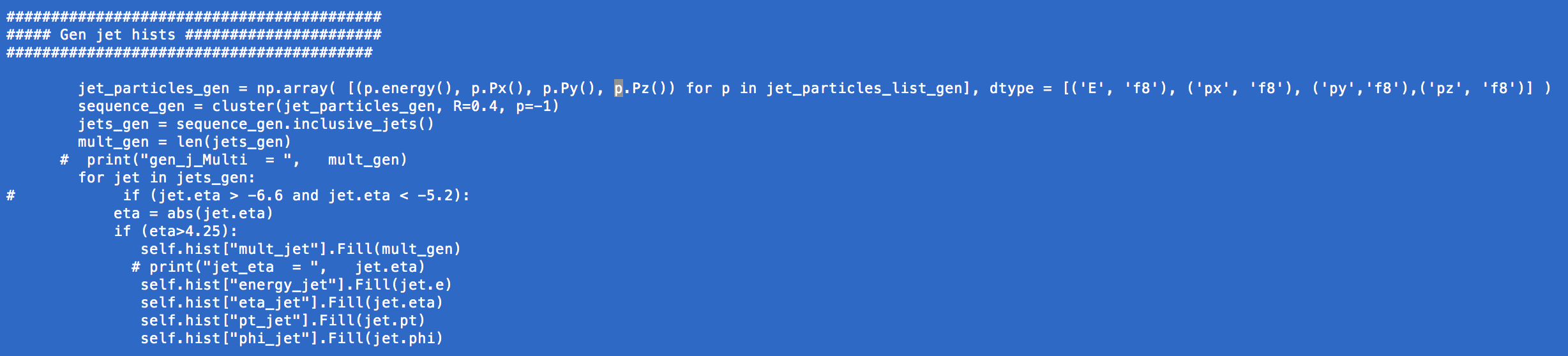 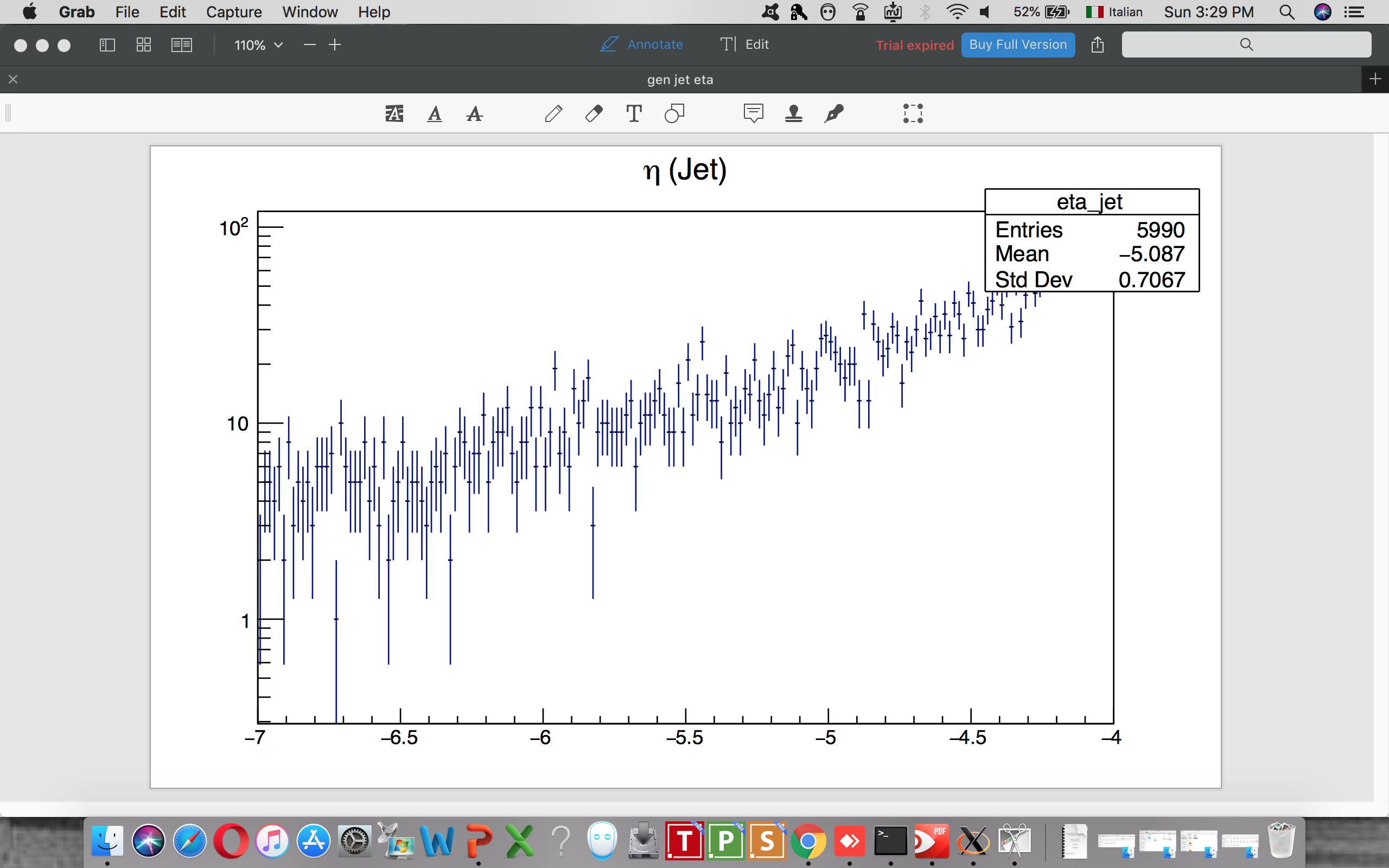 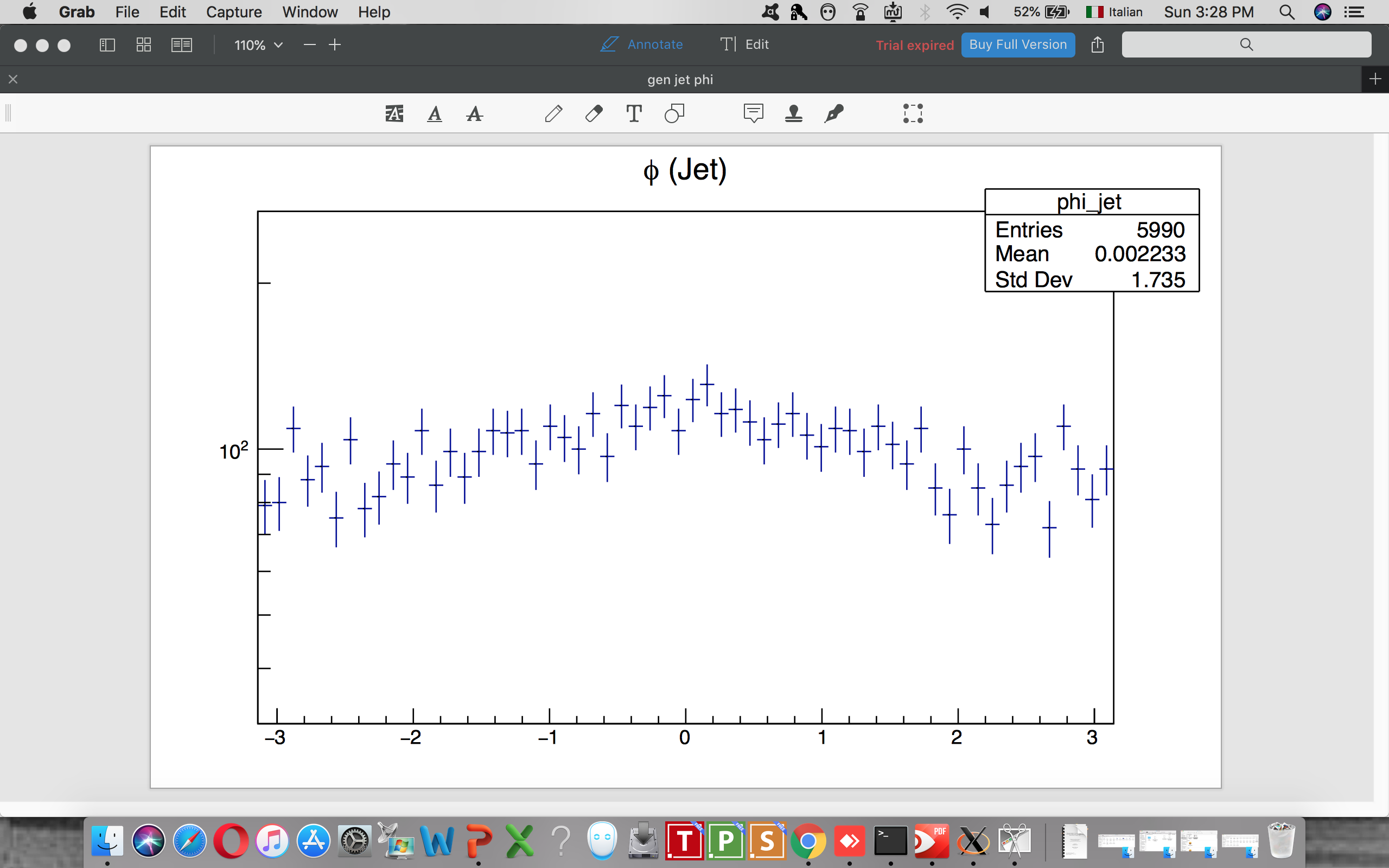 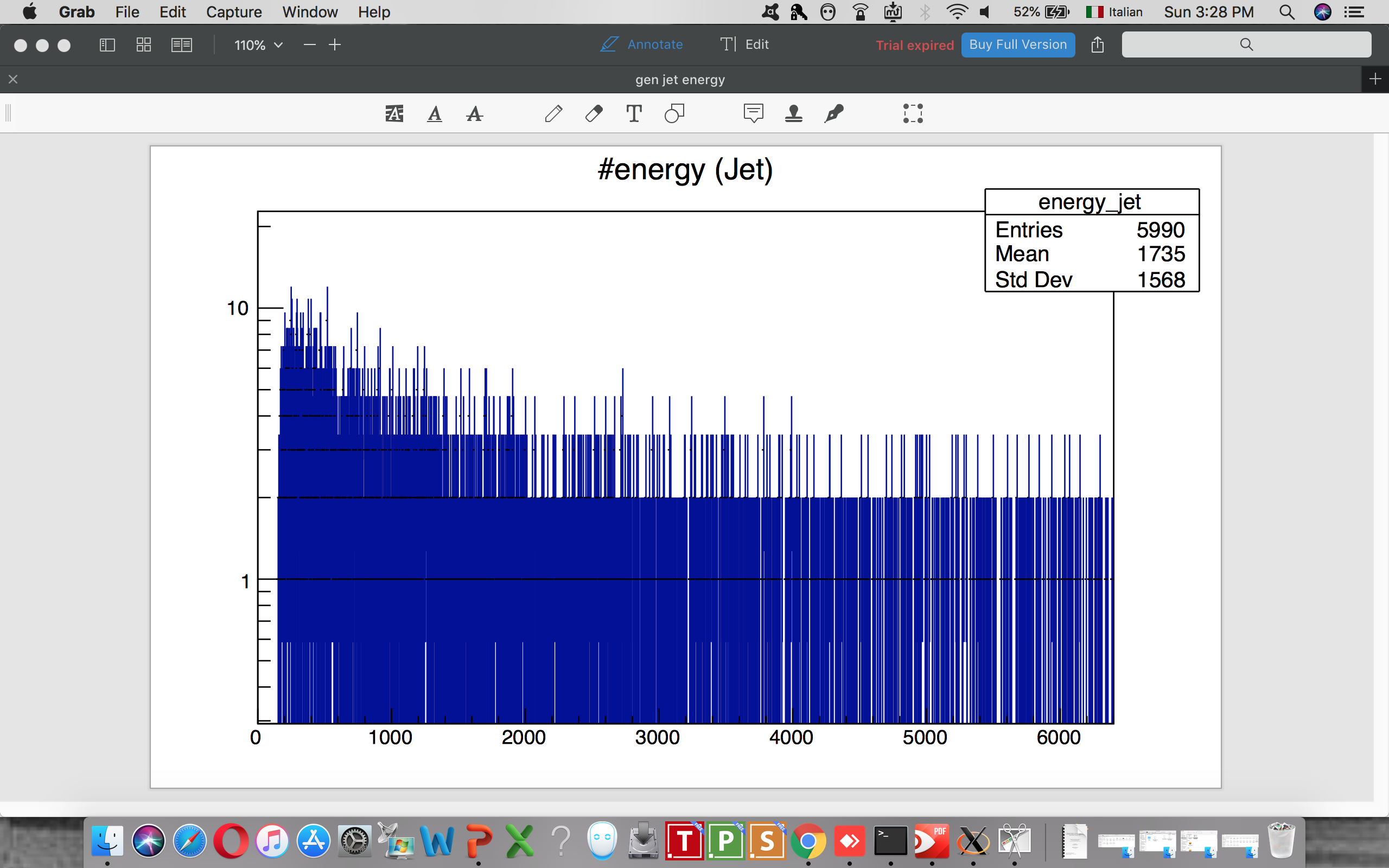 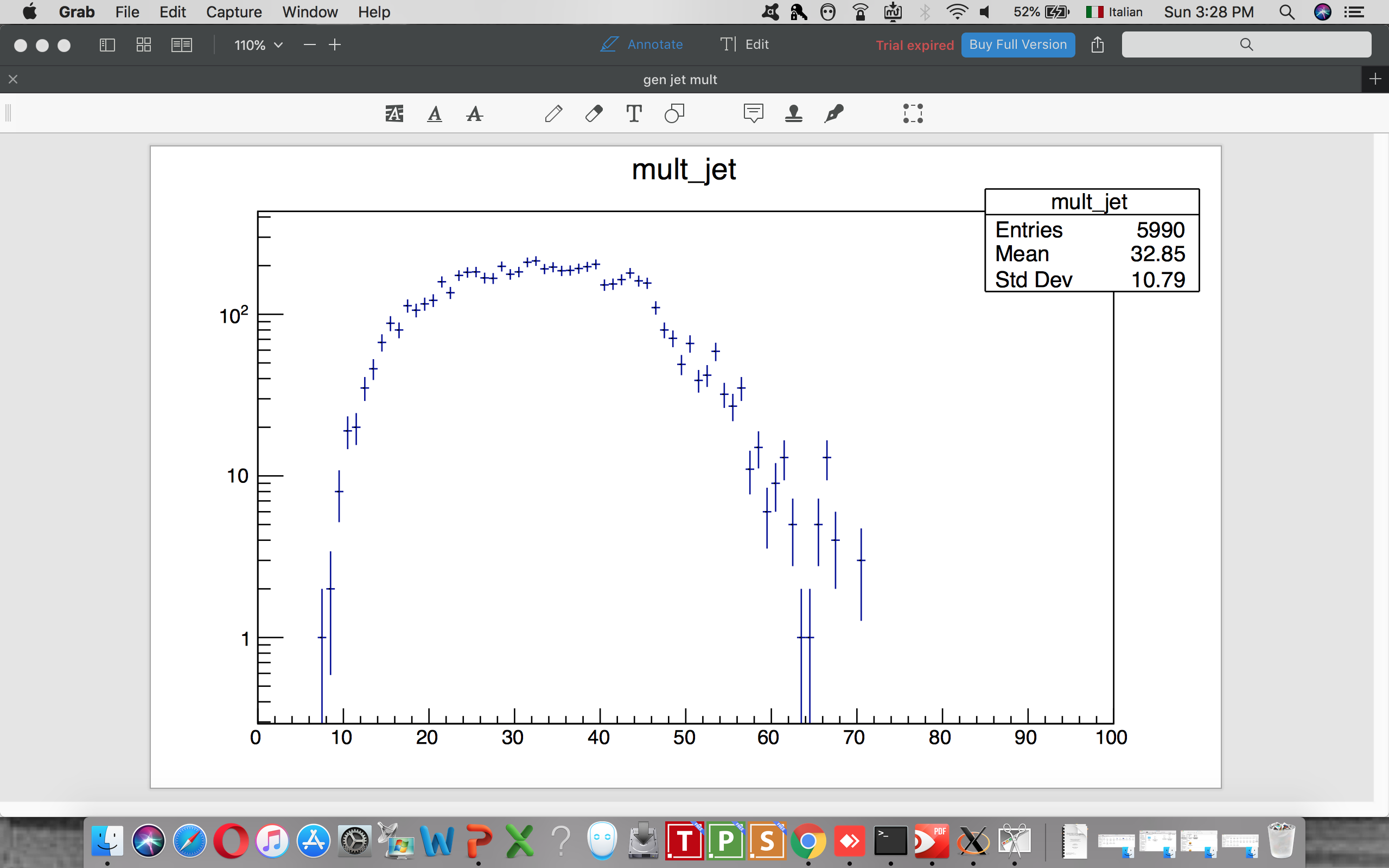 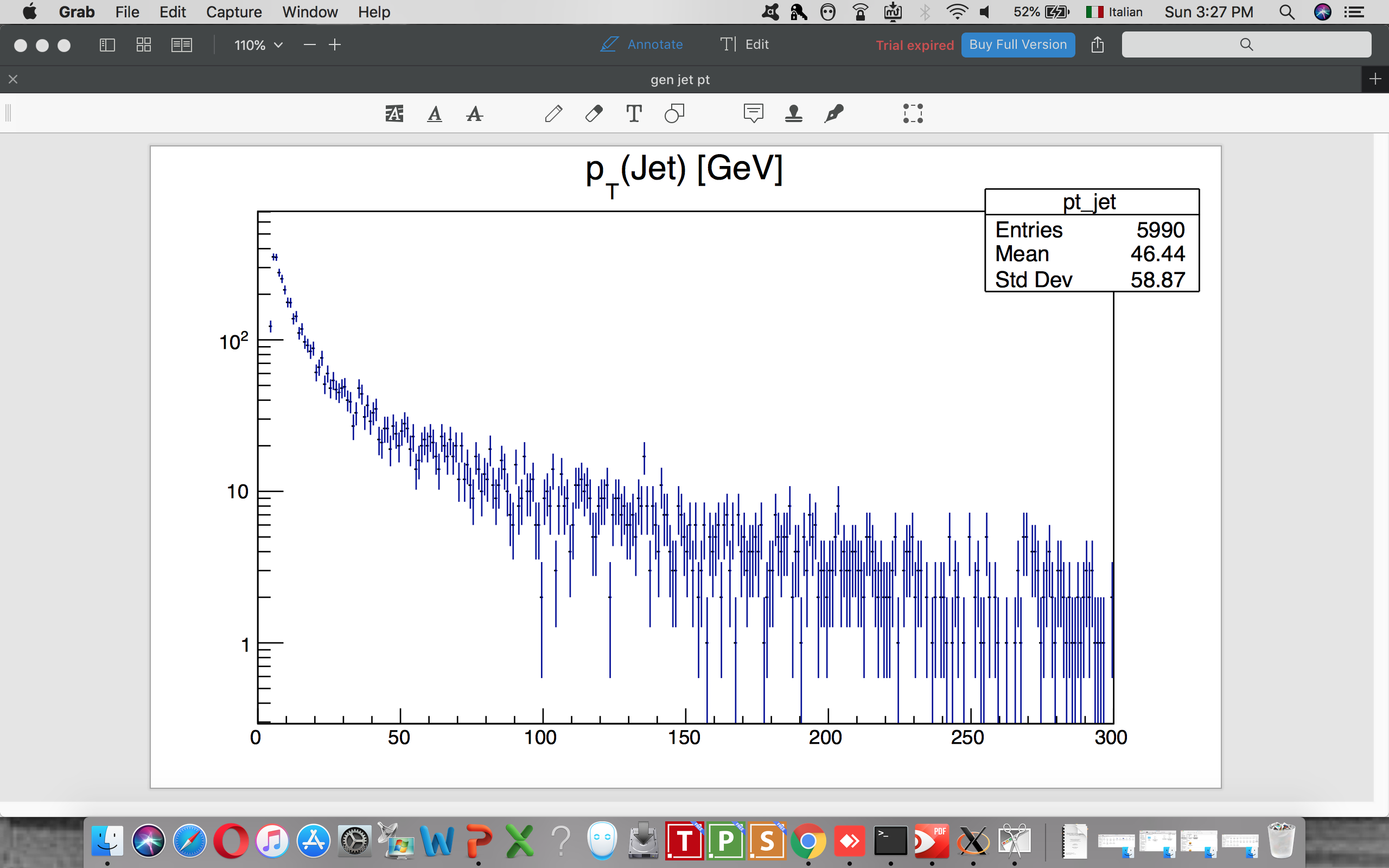 Calo_jet hist
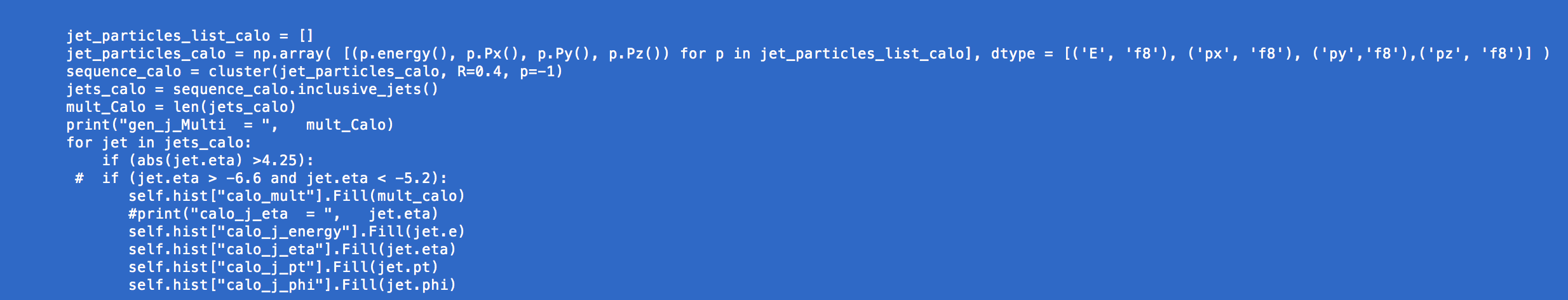 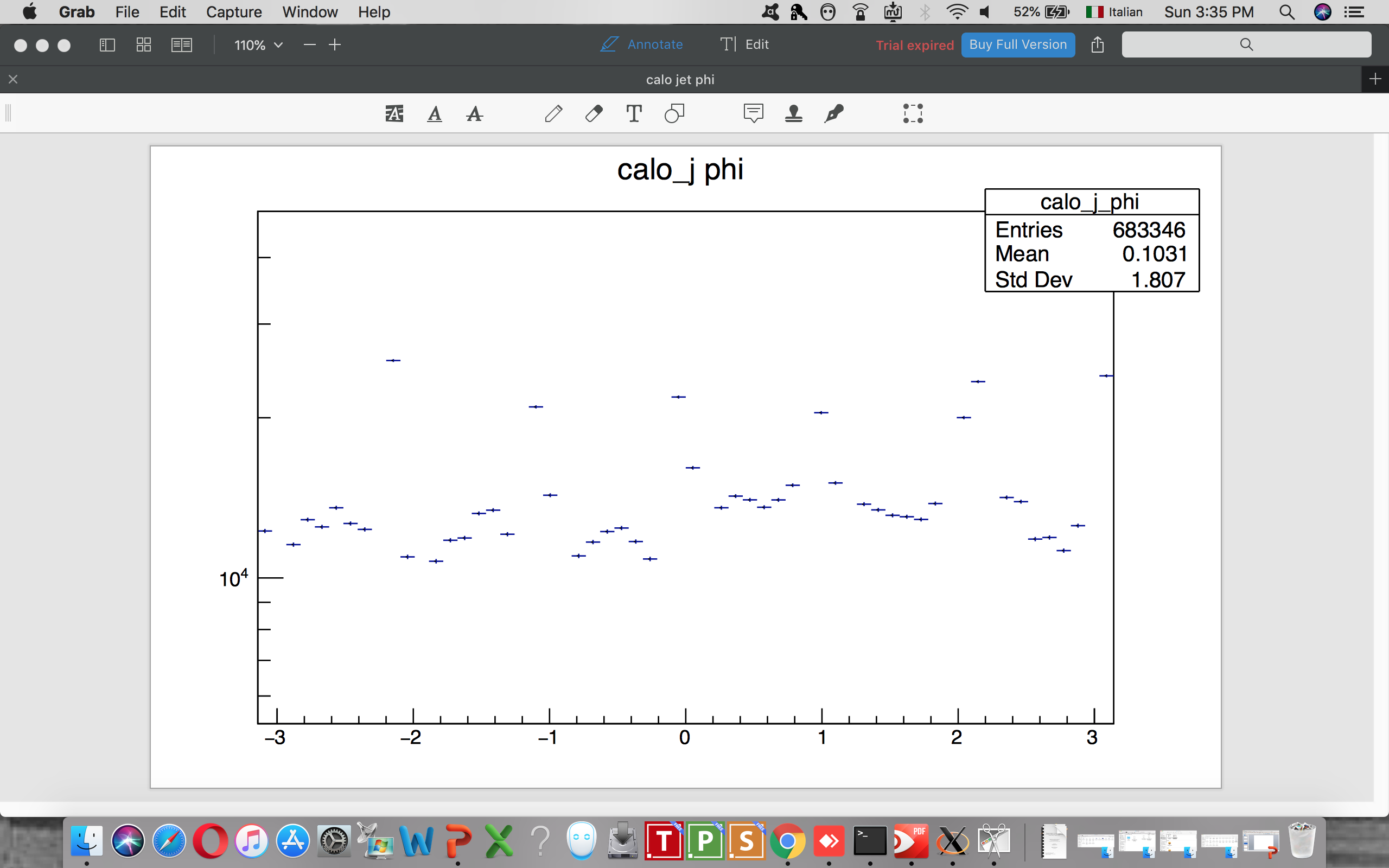 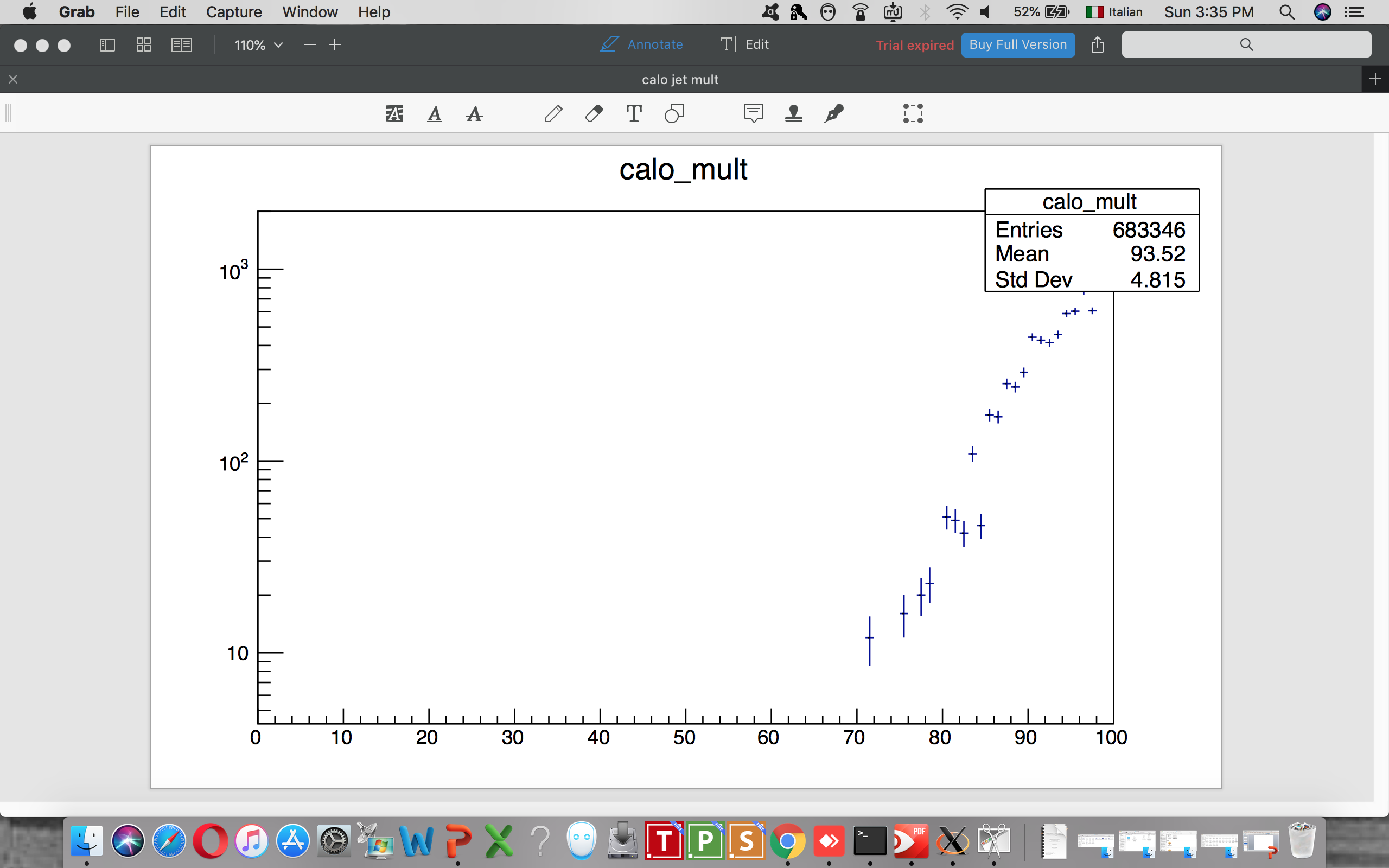 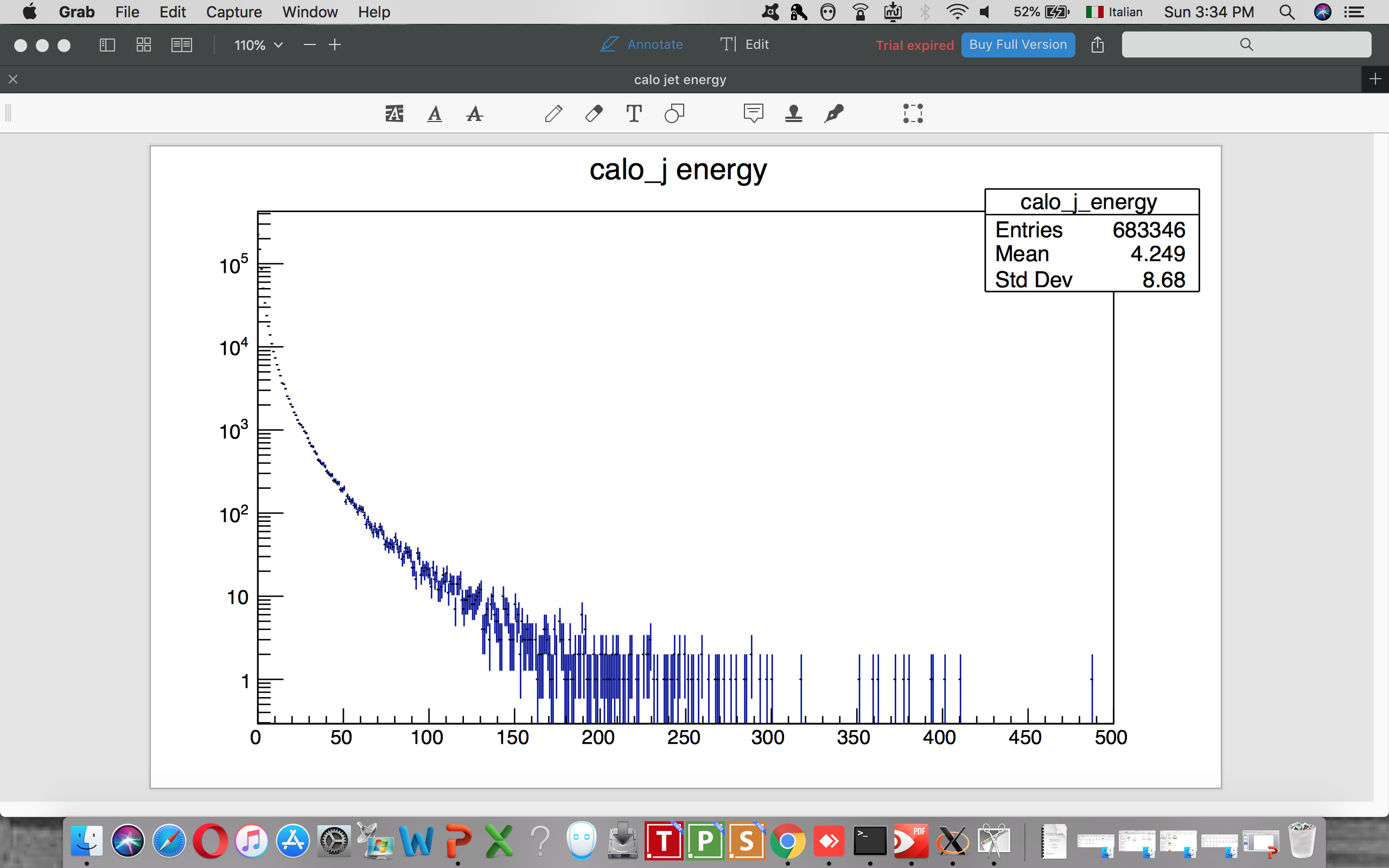 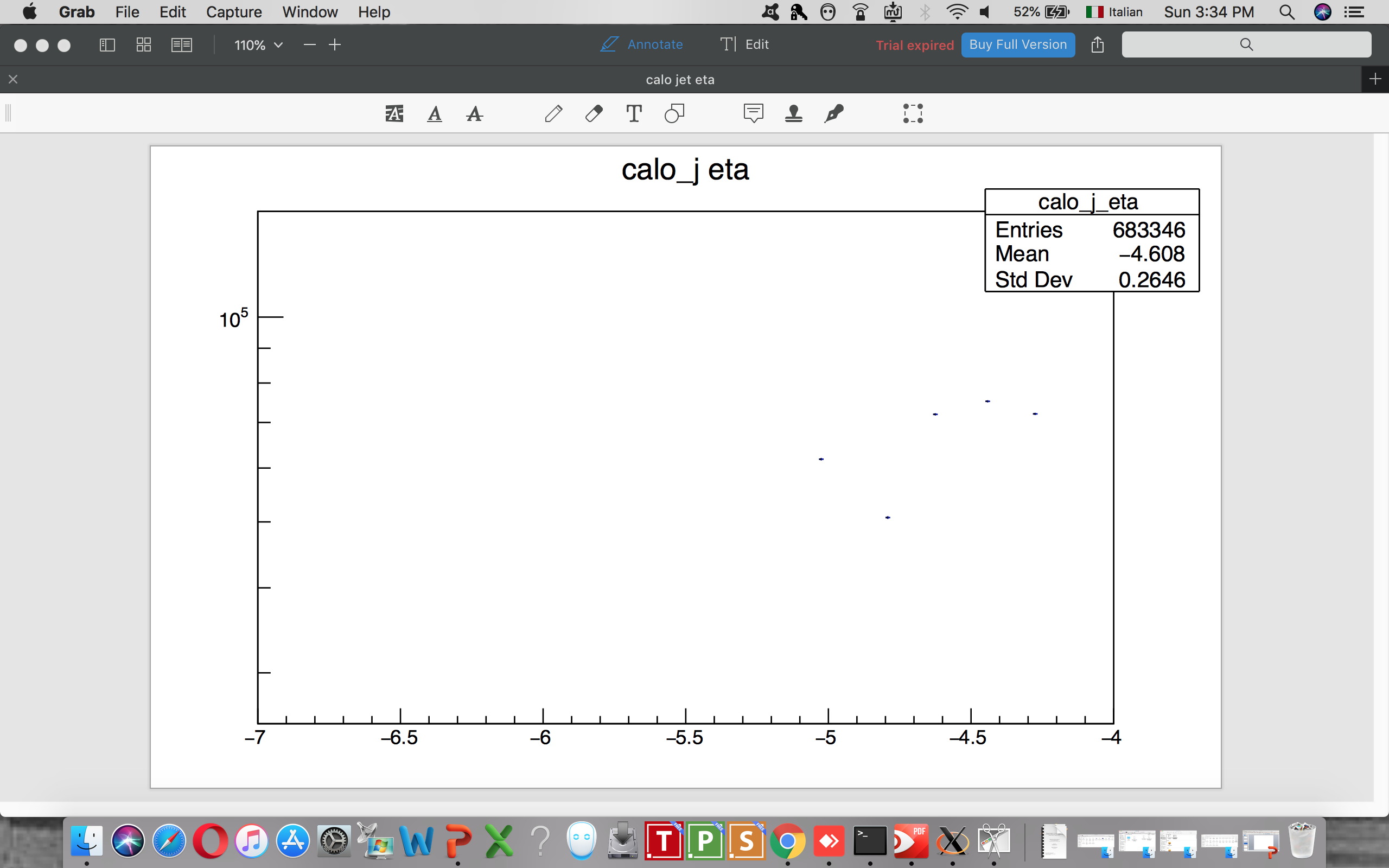 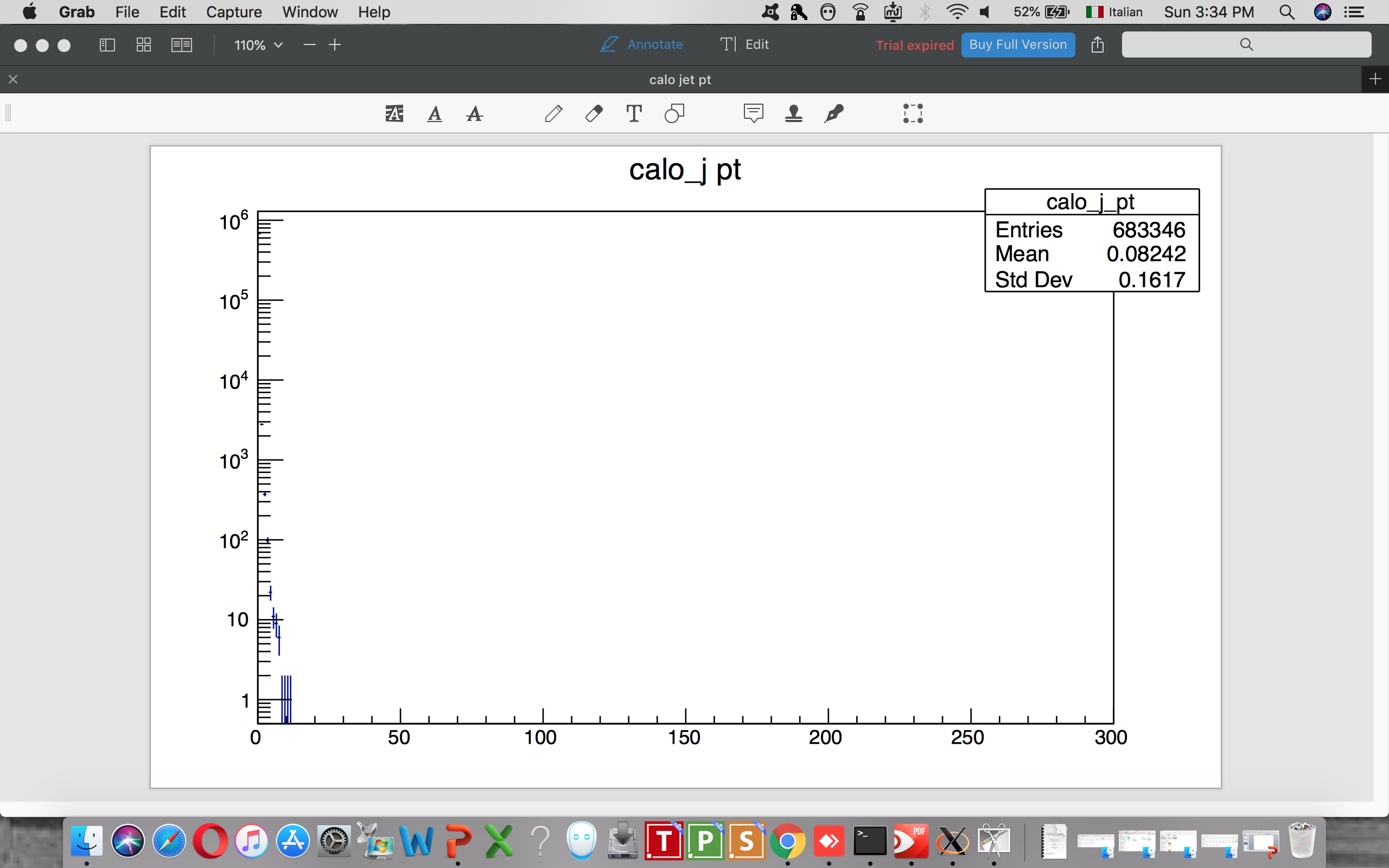